Vacuum Modules 
in LHC Experiments
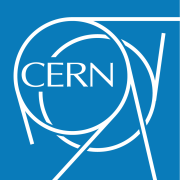 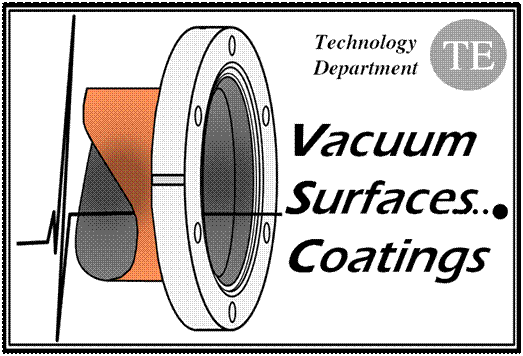 V. Baglin (26/3/12)
CERN TE-VSC, Geneva
LRFF - 26th March 2012
ATLAS from Q1L to Q1R
Vacuum modules with RF insert
2 typical from LSS (VMABB)
2 special for experiments (VBX)
2 special vacuum chambers (VCIJP, X)
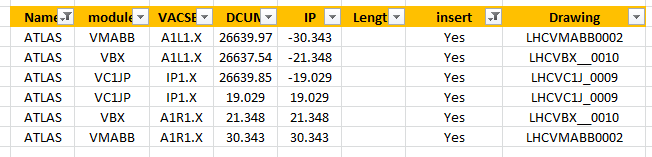 LRFF - 26th March 2012
ATLAS: VBX
Cu insert
3 micron Rh coating
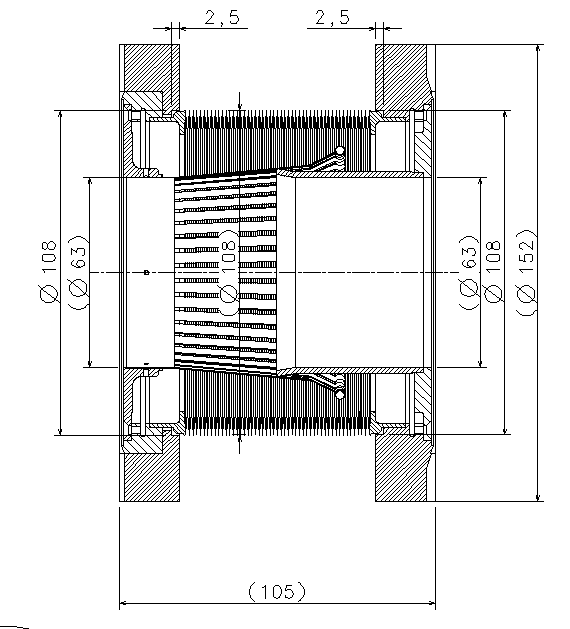 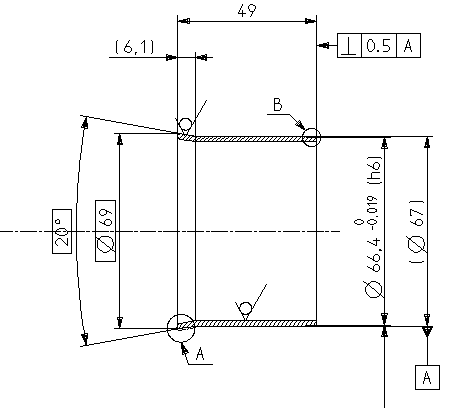 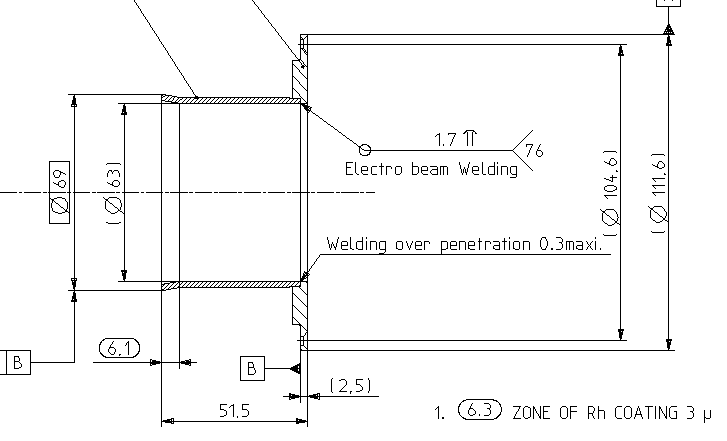 LRFF - 26th March 2012
ATLAS: VC1JP
Cu coating 10 micron
Should have Rh
Same as CMS VBX5B (see later)
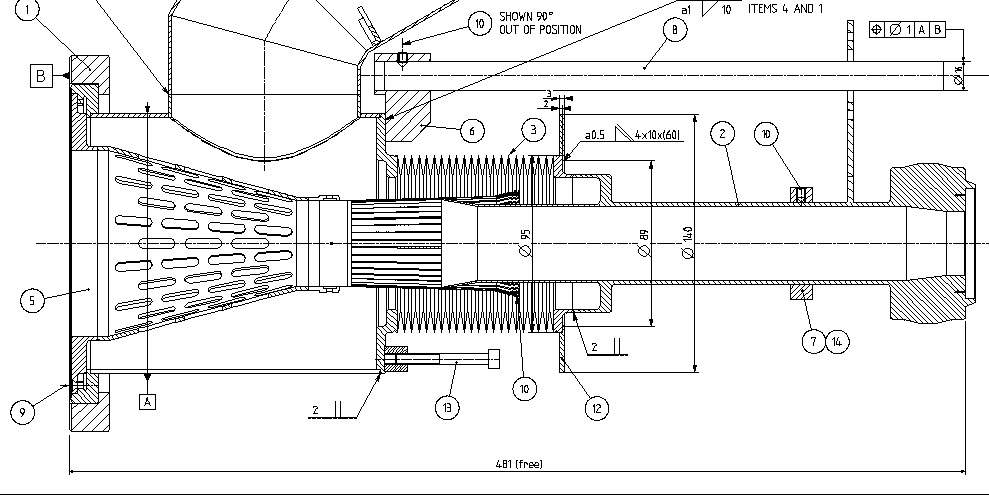 LRFF - 26th March 2012
CMS from Q1L to Q1R
Vacuum modules with RF insert
2 typical from LSS (VMDQB)
2 special for experiments (VBX)
4 special for CMS (VBX5A and B)
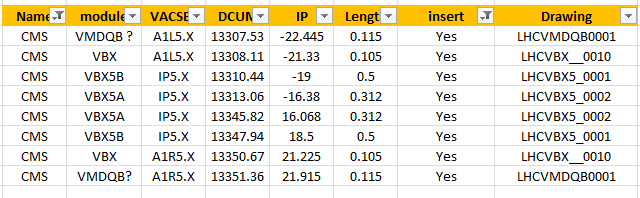 LRFF - 26th March 2012
CMS: VBX5B
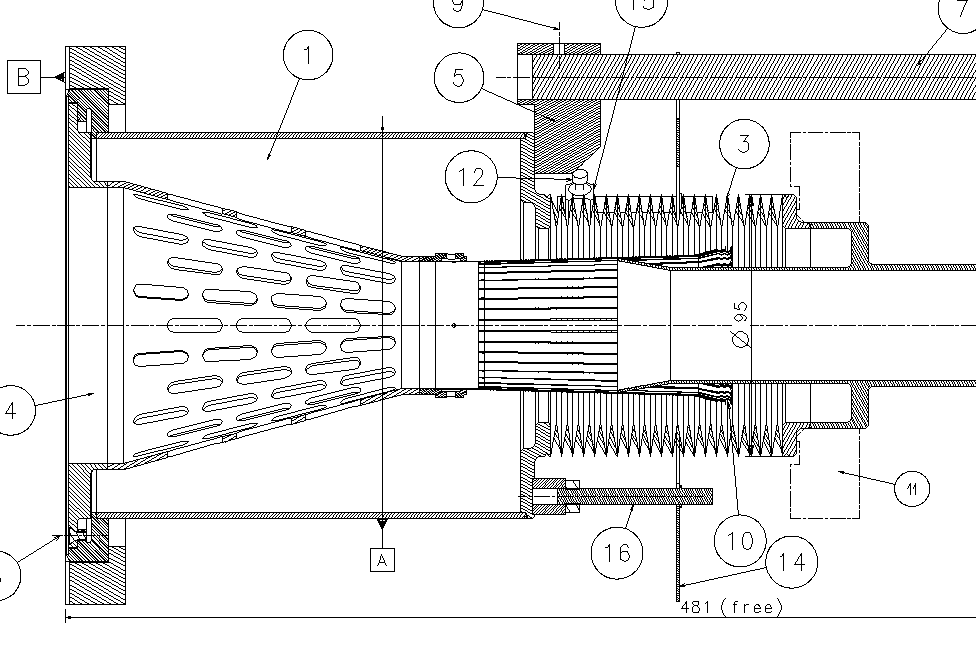 100 micron Cu coating
Installed at 500 mm, so overlap about 23 mm
LRFF - 26th March 2012
CMS: VBX5A
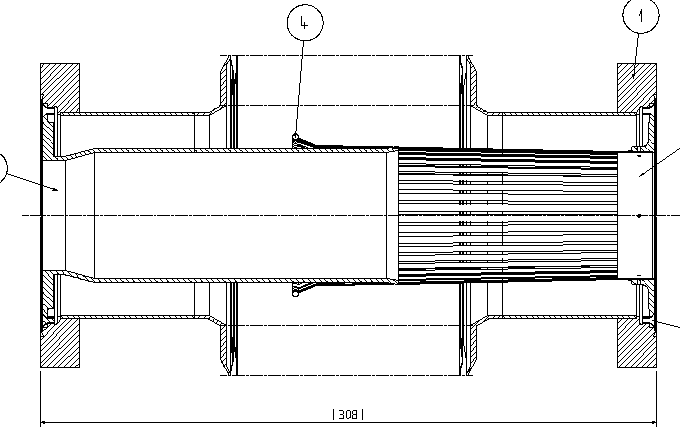 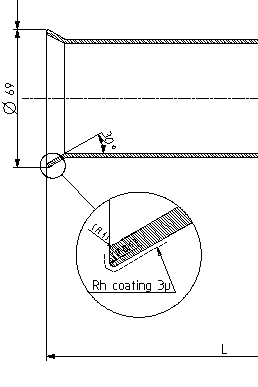 Cu insert
Installed at 312 mm, so overlap about 48 mm
LRFF - 26th March 2012
ALICE from Q1L to Q1R
Vacuum modules with RF insert
10 typical from LSS (Vmxyz)
Y=A => 80/80 
Y=B => 63/63
Y=C =>  63/80
Y=O => 100/63
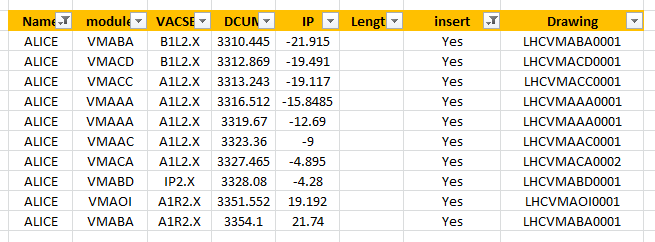 LRFF - 26th March 2012
ALICE: VMABA
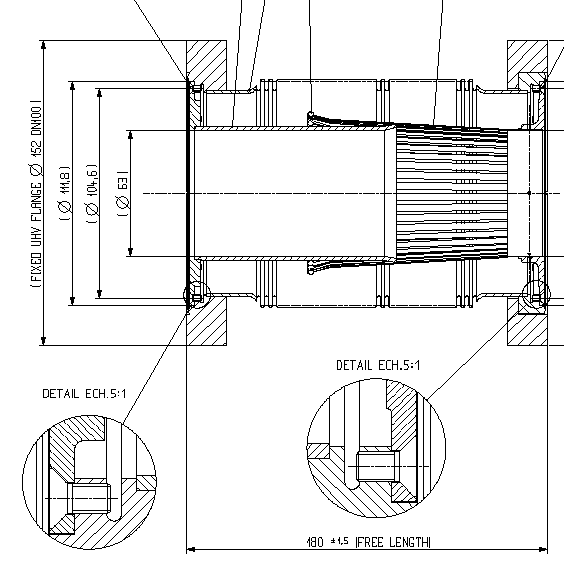 Cu insert
20 deg angle
Should have Rh coating
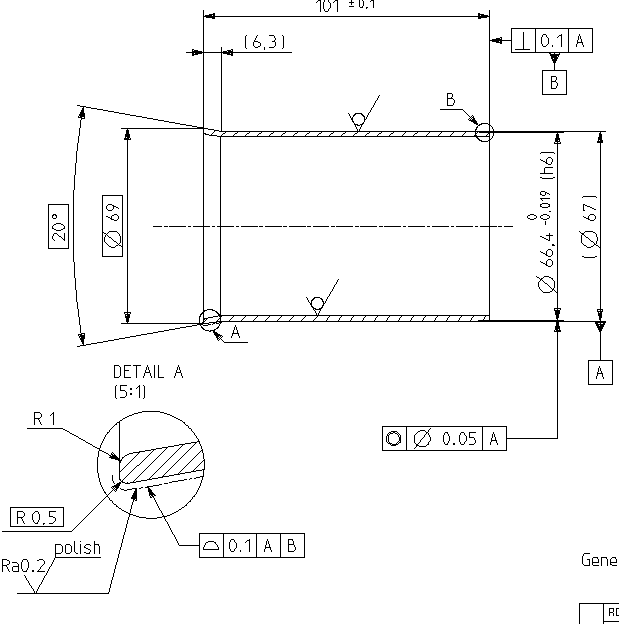 LRFF - 26th March 2012
LHCb from Q1L to Q1R
Vacuum modules with RF insert
8 typical from LSS
1 special wake field suppressor for VELO vacuum chamber (VC8A)
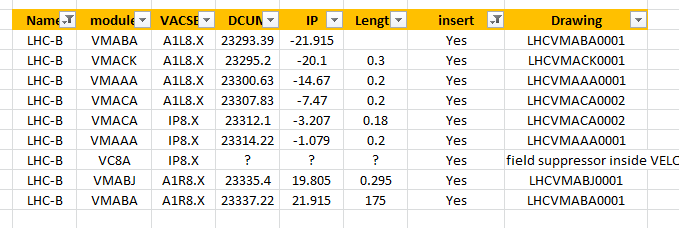 LRFF - 26th March 2012
LHCb: VC8A
I have to check and find the drawings
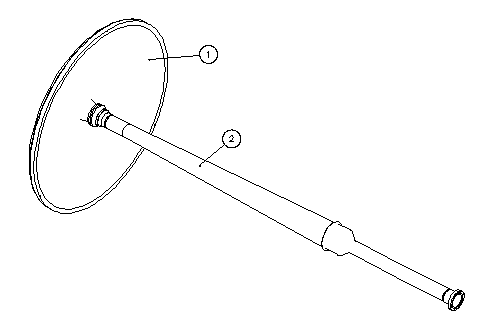 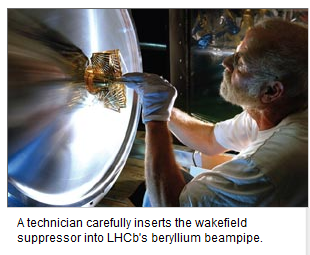 Ref: CERN courier -Oct 2006
LRFF - 26th March 2012